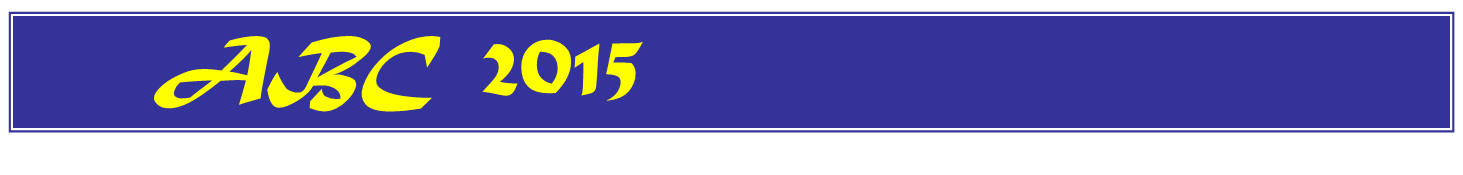 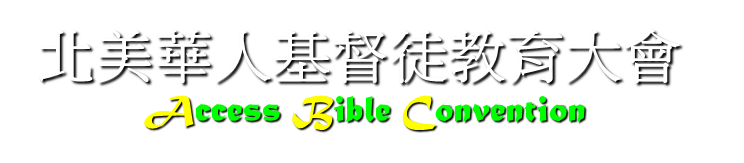 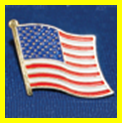 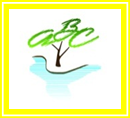 課碼(Workshop): CM-204
教室(Room #):東 E4
講員(Speaker): 曾哲生、張嘉真
授課語言: 華語
題目(Topic):  屬靈導引簡介
專題簡介: 與神的相交遇到瓶頸？屬靈導引和
輔導有何異同？如何在屬靈導引上參與或得到幫
助？屬靈導引在教會中的角色？
屬靈導引簡介(Spiritual Direction)
ABC conference
9/19/2015
什麼是屬靈導引?
什麼是屬靈導引?
信任的關係。屬靈導引是屬靈導師和受導者彼此願意建立一個安全、和諧、互相信任的關係，並由屬靈導師給予受導者幫助，使受導者能更敏銳聖靈在個人身上的工作的過程。
察驗聖靈的工作。在屬靈導引的過程中，屬靈導師與受導者一同聆聽察驗聖靈的引導，留心查驗上帝在受導者的屬靈經歷中的作為、供應與旨意。
更認識上帝、更認識自己。屬靈導師幫助受導者更加敏銳神的聲音、意識到她和神關係之間的攔阻，並回應上帝對受導者個人的心意。屬靈導引的目的是促使受導者建立和神更深的關係，更認識神，同時也更認識自己, 明白上帝的聲音，並活出上帝在個人身上的旨意。
屬靈導引的聖經根據
屬靈導引的聖經根據
舊約中: 早在舊約中，就可以發現屬靈導引的例子。祭司以利幫助童子撒母耳回應上帝的呼召 (撒母耳記上 3:2-21)。當大衛犯了淫亂與殺人的罪行後，先知拿單斥責大衛的罪行，引導大衛認錯悔改，轉向神 (撒母耳記下10: 1-14)。

新約中:在新約中，耶穌在井邊和撒瑪利亞婦人的對話(約翰福音7)，耶穌幫助撒瑪利亞婦人看見自己心靈的空虛與真正的需要，引導她回到真實的敬拜中。另一個例子是在以馬忤斯的路上，耶穌透過和兩位門徒的交談，講解經文，開啟了門徒對聖經的理解，並且親自在門徒中擘餅，引導他們認識並相信這位復活的救主 (路加福音24:13-53)。
屬靈導引的聖經根據
聖經的教導。屬靈導引成就了聖經中的教導，在群體中彼此相愛 (約翰福音 13:34)，在禱告中分擔彼此重擔 (雅各書 5:13-16; 加拉太書 6:2)。聖經教導我們要快快的聽 (雅各書 1:19)，並用愛心中說誠實話 (以弗所書 4:15)。屬靈導引也能幫助我們明白並順服上帝在我們個人身上的心意，在基督裡成長。
屬靈導引的歷史起源
屬靈導引的歷史起源
沙漠修士。屬靈導引的實施擁有悠久的歷史，可以回歸到第三、四世紀沙漠修士 (Dessert Fathers and Mothers)的歷史中，特別是第四世紀在埃及、敘利亞和巴勒斯坦的沙漠。
探索階段。其時處於教會被迫害，信徒為主殉道的晚期(結束) ，信徒對靈命成長和靈修操練處於新的探索階段，一批平信徒選擇隱居到沙漠中，專注在脫離世俗的誘惑，為要使自己更加親近神、更屬靈。後來的基督徒發現，這些沙漠中的修士有著豐富的屬靈洞見和智慧，於是他們來向修士們尋求屬靈的指引與建議。
屬靈導引的歷史起源
初期目的。最初的方向是由修士引導平信徒省察個人的思想中，是否有何不聖潔或是得罪神之處，並幫助他們如何面對並拒絕那些使人遠離神的思想。屬靈導引的目的是幫助信徒個人與神的合一。
正統化。漸漸的，屬靈導引在教會正統化。第六世紀本篤在其修道院設立Rule of Benedict, 在修道院中的院長(Abbot) 或資深修士成為所有在修道院中的修士和平信徒的屬靈導師。
基督徒需要接受屬靈導引嗎?
基督徒需要接受屬靈導引嗎?
屬靈導引的益處。每個基督徒都可以從屬靈導引中得到益處。因為察驗聖靈在信徒身上的工作是每個信徒都需要的屬靈操練。透過一位屬靈導師的陪伴與幫助，受導者能更加明白上帝在個人身上的作為，因此能更好的來回應上帝在我們個人身上的呼召。
禱告生活。另外，透過屬靈導引，屬靈導師可以幫助受導者探索個人禱告生活中的喜樂與掙扎，並一同察驗上帝對禱告的心意。
基督徒需要接受屬靈導引嗎?
察驗上帝的旨意。在遇見個人生活大小的困難掙扎時，屬靈導引提供一個安全的環境，讓受導者能表達在困難掙扎中的想法與情緒，屬靈導師幫助受導者尋求在這些困難中，上帝的作為與他的心意是甚麼，受導者在聖靈的引導察驗上帝的旨意，受導者因此能心意更新而變化。
表裏一致的基督徒生活。在屬靈導引中，透過個人的省察，幫助信徒更加認識自己，在上帝的愛與饒恕中接受真實的自己，活出一個表裏一致的基督徒生活。
基督徒需要接受屬靈導引嗎?
當你發現自己問這些問題時，接受屬靈導引將是一個很正確的選擇:
(1)	為什麼我和神的關係停滯不前? 我如何能在這個瓶頸中找到耶穌，如何在這個瓶頸中有突破? 
(2)	主耶穌，我渴慕你，我如何能經歷你所應許的住在你裡面，與 你建立親密的關係?
(3)	我如何能在生活中更體會到神的同在? 如何能察驗神在我每一天中的帶領和計畫?
基督徒需要接受屬靈導引嗎?
同樣，如果你渴望:
(1)自己和神有更親密的關係。
(2)在自己和神的關係的瓶頸上有突破。
(3)在面臨生命中重大抉擇，有一位基督徒與你一同  
   察驗神的心意。
(4)在每一天的生活中，聽見神的聲音。

屬靈導引將能成為你的幫助。
屬靈導引的例子
屬靈導引的例子
例一: Bob屬靈導引的經驗。
Bob是一位基督徒，42歲，和神有很密切的關係，也常經歷到神的愛。在屬靈導引中，他能夠同時注意到上帝和他自己內心的狀態。
屬靈導引中的部份對話:
Bob: 前天早上我正在禱讀(路加福音7:36-50)，我很被這位女人對耶穌無比的愛給摸著。
Spiritual Director (SD):她對耶穌無比的愛。
Bob:對，這個女人不計代價想為耶穌做點甚麼。她把最珍貴的東西到在耶穌腳上。我沒有預期在禱讀中，我自己竟經歷到了上帝無比的愛。
SD:哇，請你再更多的分享你的經歷。
屬靈導引的例子
Bob:我自己也沒有預料到，上帝的愛是這麼的豐富的澆灌在我的身上。我常常體會到上帝的愛，但這一次是這麼的不一樣，這麼的豐富，是一種不求回報的愛。
SD:哇!上帝無比的愛澆灌在你的身上。
Bob:對，我深刻的經驗到我沒有條件的被上帝接納，我甚至感動的哭了，我和上帝完全的合一，中間沒有任何阻攔。
SD:你能更多描述上帝對你的愛嗎? 你覺得上帝的愛是怎麼樣的?你的感覺是甚麼?
Bob:我覺得上帝的愛好像是我坐在一張很舒服的椅子上，椅子的扶手好像是上帝的雙臂，把我緊緊的抱住，我就沉浸在上帝的愛中。
屬靈導引的例子
觀察與分析
在這個屬領導引的例子中，Bob經驗到上帝無條件的愛，上帝把不求回報的愛澆灌在Bob身上。Bob的屬靈導師透過一些具體的問題，幫助Bob更深探索這個經驗，並邀請他回憶、回味、珍藏這個意義重大的經驗中。Bob 的屬靈導師一方面專注在上帝，同時也專注在Bob對上帝的回應，這二者同等的重要。屬靈導師需要透過察驗，引導受禱者去探索上帝本身的所是與所做，但也要適時的帶領受導者探索他們對上帝的回應。
屬靈導引的例子
例二(屬靈導引中的部份對話)
Bob: 我正在禱告思想我上週那個經驗，我感到一股想為上帝做些甚麼，來表達我對他的愛。然後我分心了，我從深刻的禱告中分心，轉移到了一些膚淺的想法。
SD: 當你從深刻的禱告中分心，轉移到了一些膚淺的想法時，你知道你內心起了甚麼變化嗎?
Bob:我開始對深入的禱告感到恐懼。
SD:你對深入的禱告感到恐懼?
屬靈導引的例子
Bob:我開始猜想，神賜給我這個重大意義深刻的經驗，神會不會向我索取甚麼? 雖然我的理智上明白神的愛是無條件的愛，但是我仍然感到害怕。我害怕如果我停留在深入的禱告中，神會開始命令我為他做事。
SD:所以你害怕神會命令你為他做些甚麼，你的生活可能因此要改變?
Bob:對，從過去的經驗中，我知道上帝的愛是無條件的，但這次的經驗是這麼的豐富與不同，我覺得我不得不和神坐下來談一談條件。但我的生活在過去這幾年已經有太多的變動，我不想再有更多的不安定。
屬靈導引的例子
SD: 你有任何具體的恐懼嗎? 像是任何具體的要求或變動，是你很害怕的?
Bob:有的。像是我剛剛穩定在學校的行政部門工作，我不想在這一方面有任何的變動，因為我想在我剩餘的歲月中，都穩定在學校行政部門工作。
SD:你和神分享過你的恐懼嗎? 你曾告訴上帝你害怕他會命令你為他做些甚麼? 你有告訴上帝你害怕變動嗎?
Bob:沒有。
SD: 你願意在禱告中，向上帝分享你的恐懼嗎? 就好像你今天和我分享的。
Bob: 可以。今天和你分享後，我獲得更多的自由向上帝分享我的恐懼並聆聽他。
屬靈導引的例子
觀察與分析
在這個屬領導引的例子中，Bob過去曾經歷過，理智上也相信上帝的愛是無條件和不求回報，但他同時經歷到自己內心的恐懼與害怕。他害怕上帝會因著給了他這個豐富無比的經歷，因此要求他做出回報。Bob的屬靈導師幫助他，探索他害怕深入禱告背後的具體原因，並幫助他探索他對這個恐懼的想法與感受，最後屬靈導師邀請Bob回到上帝面前，向上帝分享他內心的恐懼。
屬靈導引和輔導的異同
屬靈導引和輔導的異同
(1)焦點不同。屬靈導引的焦點是專注在受導者和神的關係，受導者的禱告生活，和他/她的屬靈經歷。屬靈導引的焦點不在教導和解決問題。心理諮商輔導的焦點則是專注在探索你的思想、情緒和行為如何影響受輔者的人際關係和生活，並進一步處理當中的問題。必要時，諮商師或輔導員給予適時的教導並擬定解決問題的步驟。
(2)頻繁度不同。屬靈導師通常和受導者一個月見面一次，而諮商師與被諮商者通常一個星期見面一次。
屬靈導引和輔導的異同
(3)不能互相取代。屬靈導引和諮商輔導因著目標、焦點、和過程都不同，所以不能互相取代。在不會互相干擾和衝突的前提下，兩者可以同時進行。

門徒訓練(Discipleship)看重聖經的教導與應用。屬靈輔導(Mentoring) 專注在經驗的分享，生活的實例與應用; 而屬靈導引(Spiritual Direction)著重在禱告的生活，察驗聖靈的工作，並引導人到上帝面前。
屬靈導引和輔導的異同
如何選擇屬靈導師?
如何選擇屬靈導師?
屬靈導師的條件。屬靈輔導(Mentoring) 中，屬靈長輩專注在給予屬靈的指引和洞見; 而屬靈導引(Spiritual Direction) 中，屬靈導師專注在察驗聖靈的工作。一般屬靈成熟的基督徒通常可以成為別人的屬靈長輩，但不是每個基督徒都都能夠成為一個好的屬靈導師，因為屬靈導師需要有謙卑的品格，並且是一個代禱者、辨別洞察者。
個人：作為受導者的榜樣，每日與神同行，曾接受過屬靈導引與屬靈導引的訓練; 有知識，智慧，並願意擺上時間和精力在受導者身上。
方式：不是操縱對方，而是與受導者同行，有主耶穌基督的謙卑; 透過聆聽、禱告並察驗聖靈的工作，使受導者更加認識上帝與自己，敏銳於上帝的聲音。
如何選擇屬靈導師?
理想的屬靈導師是：
(1)有誠信、有耐性、有愛心和有良好的人際關係。
(2)尋求活出聖潔、靈命成熟、有智慧和豐富的人生經歷。
(3)經常實踐屬靈操練（包括靈修、祈禱、讀聖經、獨處等）。
(4)得到別人肯定和擁有值得仿效的模範或榜樣。
(5)清楚自己作屬靈導師的真正動機。
如何選擇屬靈導師?
(6)願意接受協助受導者成長的責任和挑戰；並願意為受導者付上時間。
(7)願意培養彼此接納、信任、創造和諧的空間。
(8)對受導者開放、坦誠，以及願意聆聽並為他/她禱告。
(9)有恩賜能夠協助受導者明辨神在他/她身上的作為、發掘聖靈的工作，並引導幫助他和神的關係。
(10)願意專注在聖靈導引的計畫和議程，而不是自己的計畫與議程。
接受屬靈導引時間長短
接受屬靈導引時間長短
接受屬靈導引的時間可以長可以短，一方面可以尋求上帝的帶領來決定接受屬靈導引的長度，一方面也端看個人的需要、時間和財力上的許可與能力。
屬靈導引在教會中的角色
屬靈導引在教會中的角色
(1)教會可衡量其成員的需要。每一位基督徒都有屬靈上成長的需要，教會可瞭解體會弟兄姊妹的景況，並盡可能牧養和協助他們在靈命上成長。
(2)教會可以根據需要，提供某種程度的屬靈指引 (例如門徒訓練、屬靈輔導、諮商輔導、或者是屬靈導引)。
(3)教會可按照其實用神學立場，並衡量屬靈導引如何和其它門徒訓練等兼容互補。
(4)教會的牧者同工可以透過接受屬靈導引的過程，來察驗和測試屬靈導引實際應用效果。
屬靈導引在教會中的角色
(5)一旦教會決定要使用屬靈導引提供弟兄姊妹在屬靈上的幫助，教會可以差派有心學習和幫助別人的弟兄姊妹，來接受合乎聖經教導的屬靈導引訓練。
(6)在教會中操練屬靈導引，並接受有經驗的屬靈導師的指導與監督。
(7)事工開始時，可以先從小規模作起，並在其後評估衡量其效果，之後再進一步做跟進的事工。
屬靈導引資源
屬靈導引資源
目前有下列的機構和網站構提供屬靈導引:
(1)	First Evangelical Church Association. http://www.feca.org/ 
(2)	透過這個網站http://www.ecswisdom.org/ ，你可以找到在美國各地提供屬靈導引的屬靈導師。
(3)	Jan Johnson ministry, http://www.janjohnson.org/
屬靈導引資源
FECA 每年度都有提供屬靈導引的訓練。2015年的訓練將從九月份開始，每個月一次週六在FECA辦公室提供訓練。有興趣了解詳情，請聯絡 Sherry Chang  sherry.chang@feca.org
參考資料
參考書目:
Bidwell, Duane R.. Short-Term Spiritual Guidance. Minneapolis: Augsburg Fortress,1989. 
Conroy, Maureen, The Discerning Heart: Discovering a Personal God. Chicago: Loyola Press, 1993. 

參考網站:
http://www.b-ing.org/index.php 
http://www.7ministry.com/